Проблемы инвестиционной деятельности страховщиков – взгляд аудитораЗукаль СтаниславТашкент                                                 Апрель 2011
Grant Thornton  2011
Необходимость и предпосылки проведения инвестиционной деятельности
Инвестиционный доход – дополнительный источник прибыли страховщика, кроме прибыли от проведения страховых операций.
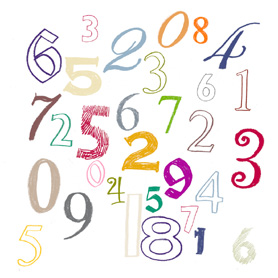 Grant Thornton  2011
На инвестиционный потенциал влияют:
Grant Thornton  2011
Источники инвестиционной деятельности
Собственные средства страховых организаций
Средства находящиеся в распоряжении страховых организаций
Grant Thornton  2011
Виды инвестиций
Краткосрочные
Долгосрочные
Grant Thornton  2011
Сроки  инвестиций
Краткосрочные
Долгосрочные
Grant Thornton  2011
Эволюция инвестиций
Grant Thornton  2011
Диверсификация инвестиционных портфелей
Grant Thornton  2011
Принципы инвестиционной деятельности
Возвратности
Прибыльности
Ликвидности
Спасибо за внимание !